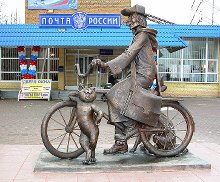 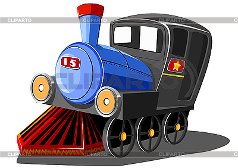 Задачи на движение.
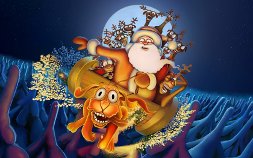 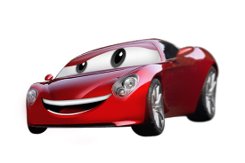 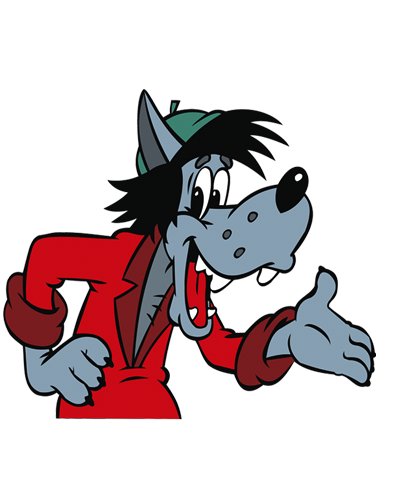 А ну-ка, угадай!
Есть и водный, и воздушный, 
Тот, что движется по суше, 
Грузы возит и людей. 
Что это? Скажи скорей!
Транспорт
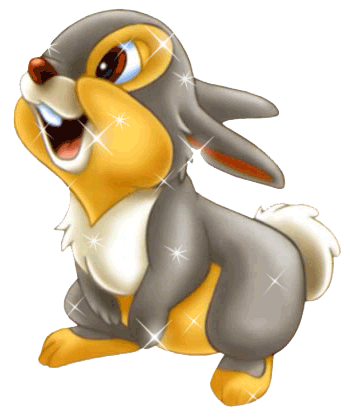 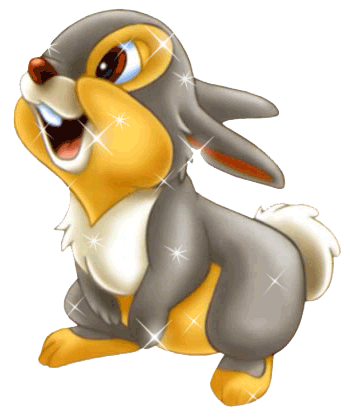 Какие величины характеризуют движение?
Скорость  - V
V=S×t
Расстояние(путь)  - S
Время движения - t
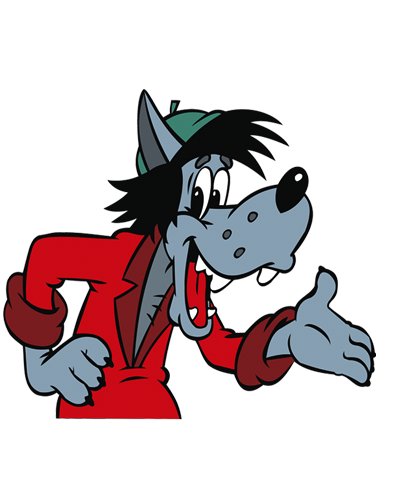 Какими могут быть направления движения?
Рассмотрим рисунок
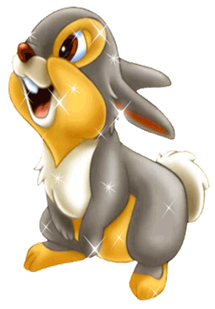 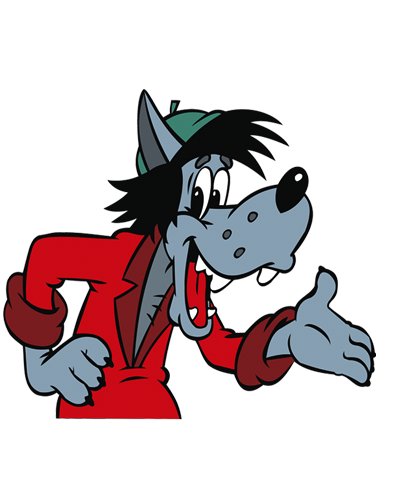 50 км/ч
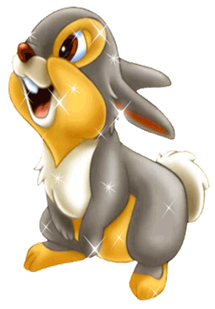 Движение в противоположных
направлениях
Встречное движение
50 км/ч
15 км/ч
15 км/ч
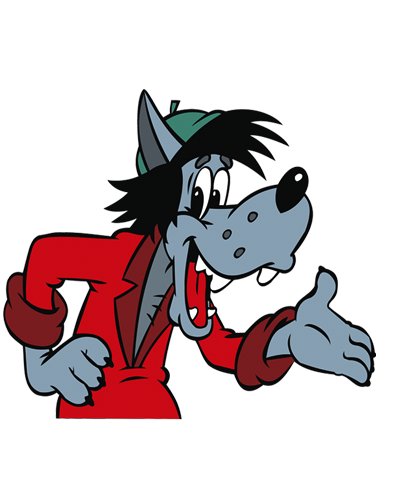 Каким еще может быть направление движения?
15 км/ч
50 км/ч
Движение вдогонку
50 км/ч
15 км/ч
Как найти расстояние между движущимися объектами?
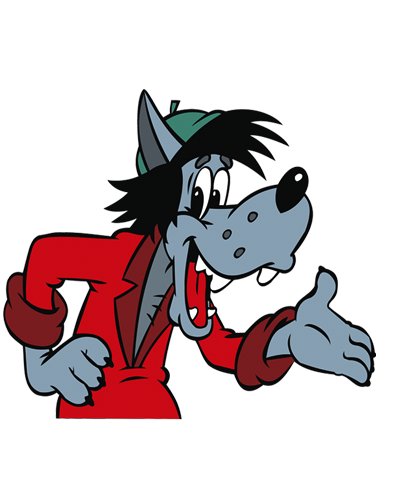 По формуле  s= v *t
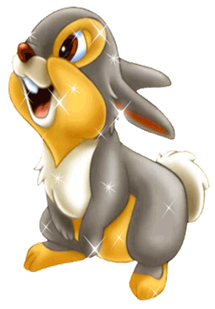 v= v1+v2  если движение встречное или в противоположном направлении
v= v1-v2,
если движение одностороннее v1>v2